Harnessing Large LMs for Complex Math Reasoning
Speaker: Wenhu Chen
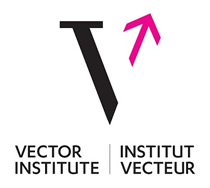 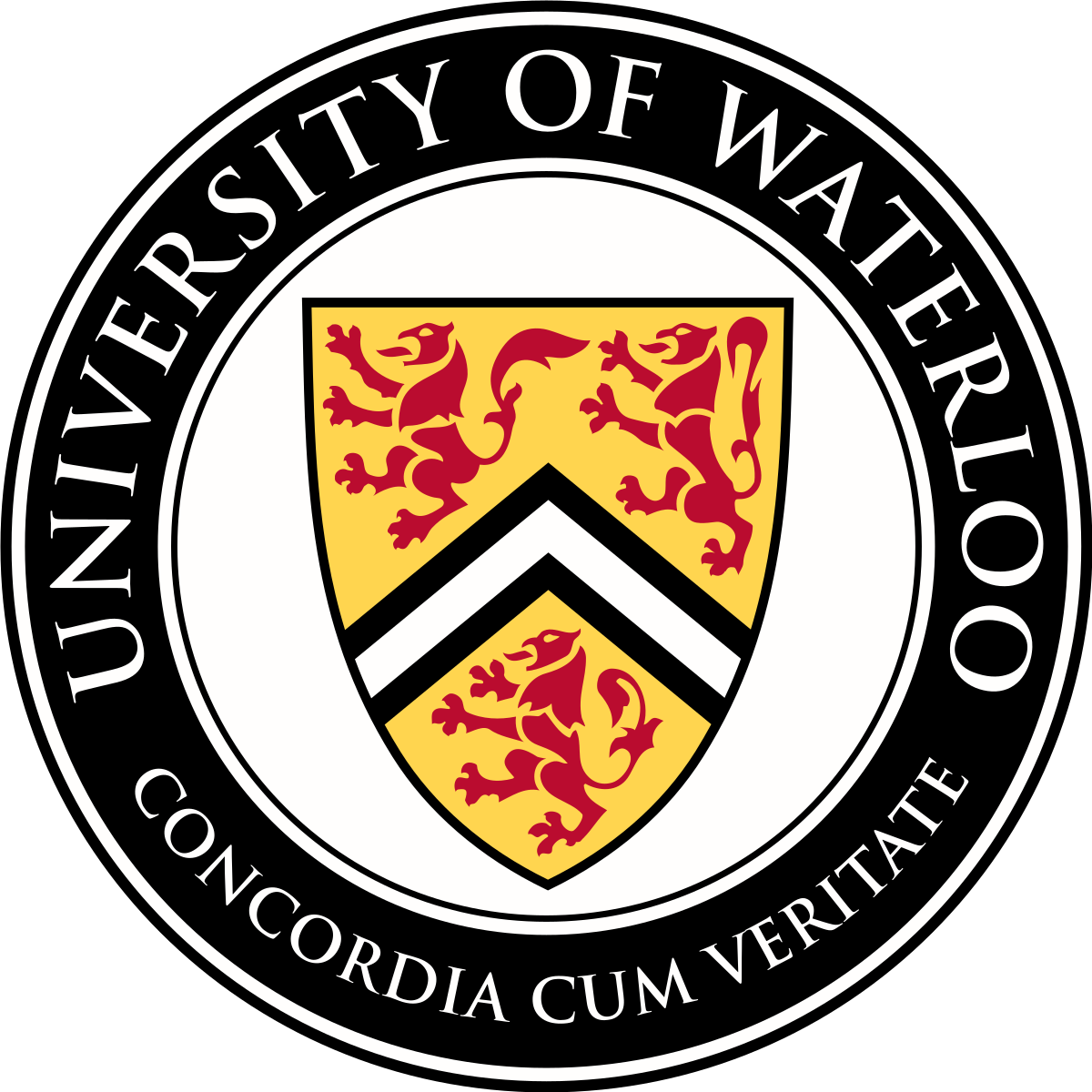 Large Language Models
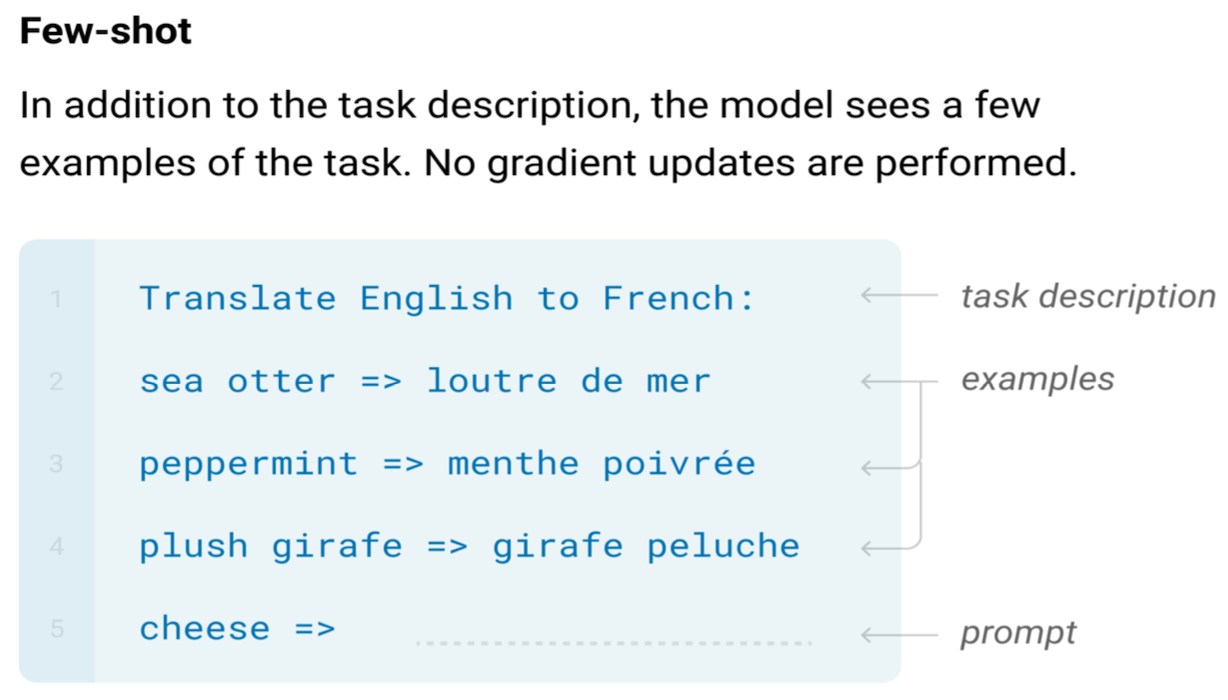 Large Language Models
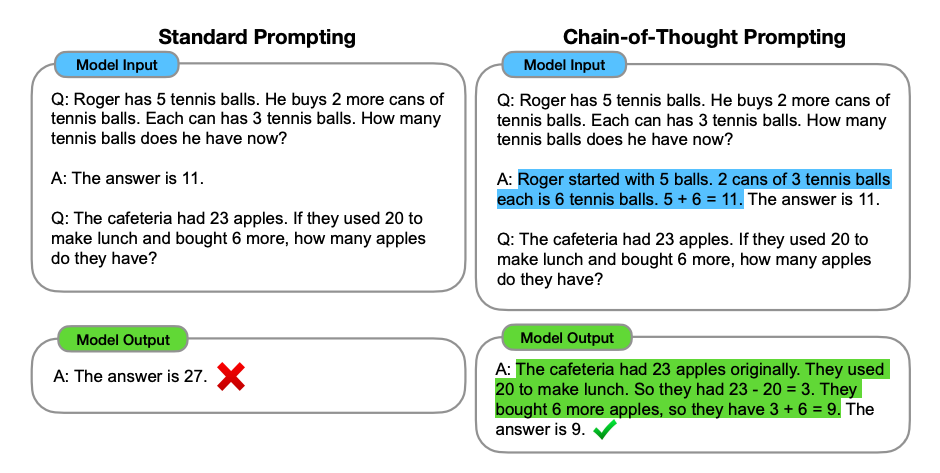 Pros/Cons of Chain of Thoughts
Pros of CoT
Scratchpad: allows the model to output intermediate results to derive the results step by step.
Flexibility: applicability to any reasoning task.

Cons of CoT
Not able to interact with the external world.
Lacking the ability to utilize tools.
The generated intermediate reasoning steps could be unreliable.
Program of Thoughts Prompting: Disentangling Computation from Reasoning for Numerical Reasoning Tasks
Wenhu Chen, Xueguang Ma, Xinyi Wang, William Cohen

https://arxiv.org/abs/2211.12588 (TMLR 2023)
Chain of Thoughts in LLM
Relying on natural language to solve tasks.
Computation and Reasoning are both expressed in NL.
Some symbolic operations are too complex to be expressed with NL.

Let’s take a look at some cases.
Is NL the best reasoning means?
In Fibonacci sequence, it follows the rule that each number is equal to the sum of the preceding two numbers, what is the 50th number in Fibonacci sequence?
The first number is 0, the second number is 1, therefore, the third number is 0+1=1. The fourth number is 1+1=2. The fifth number is 1+2=3. The sixth number is 2+3=5. The seventh number is 3+5=8. The eighth number is 5+8=13.
..... (Skip 1000 tokens)
The 50th number is 32,432,268,459.
What about Programs as Thought?
In Fibonacci sequence, it follows the rule that each number is equal to the sum of the preceding two numbers, what is the 50th number in Fibonacci sequence?
length = 50
fibonacci = np.zeros(length)
fibonacci[0] =0
fibonacci[1] = 1
for i in range(3, length):
    fibonacci[i] = fibonacci[i-1] + fibonacci[i-2]
return fibonacci[-1]
Concise
Accurate
Program of Thoughts
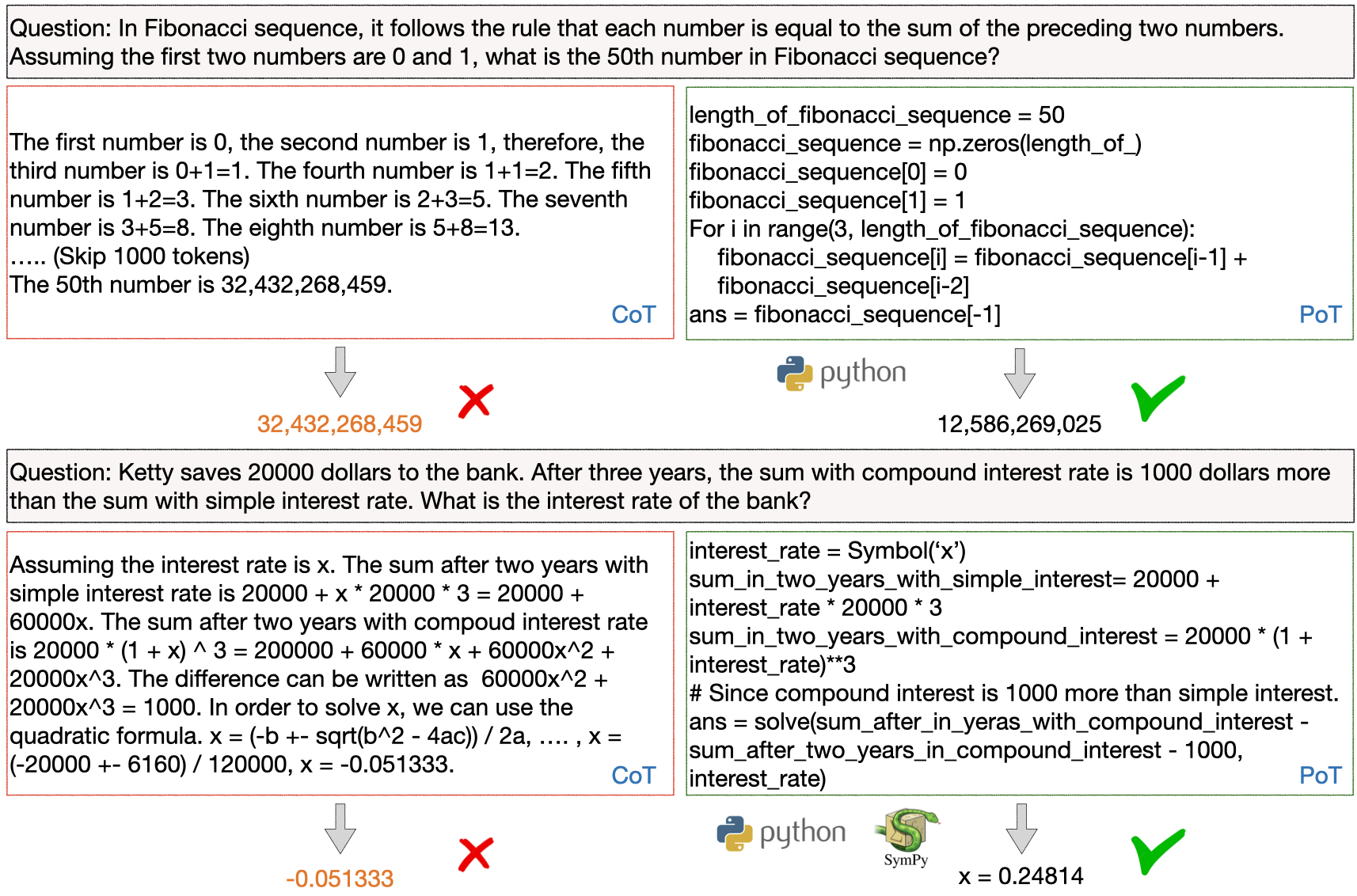 Few-Shot Results on Math Problem Dataset
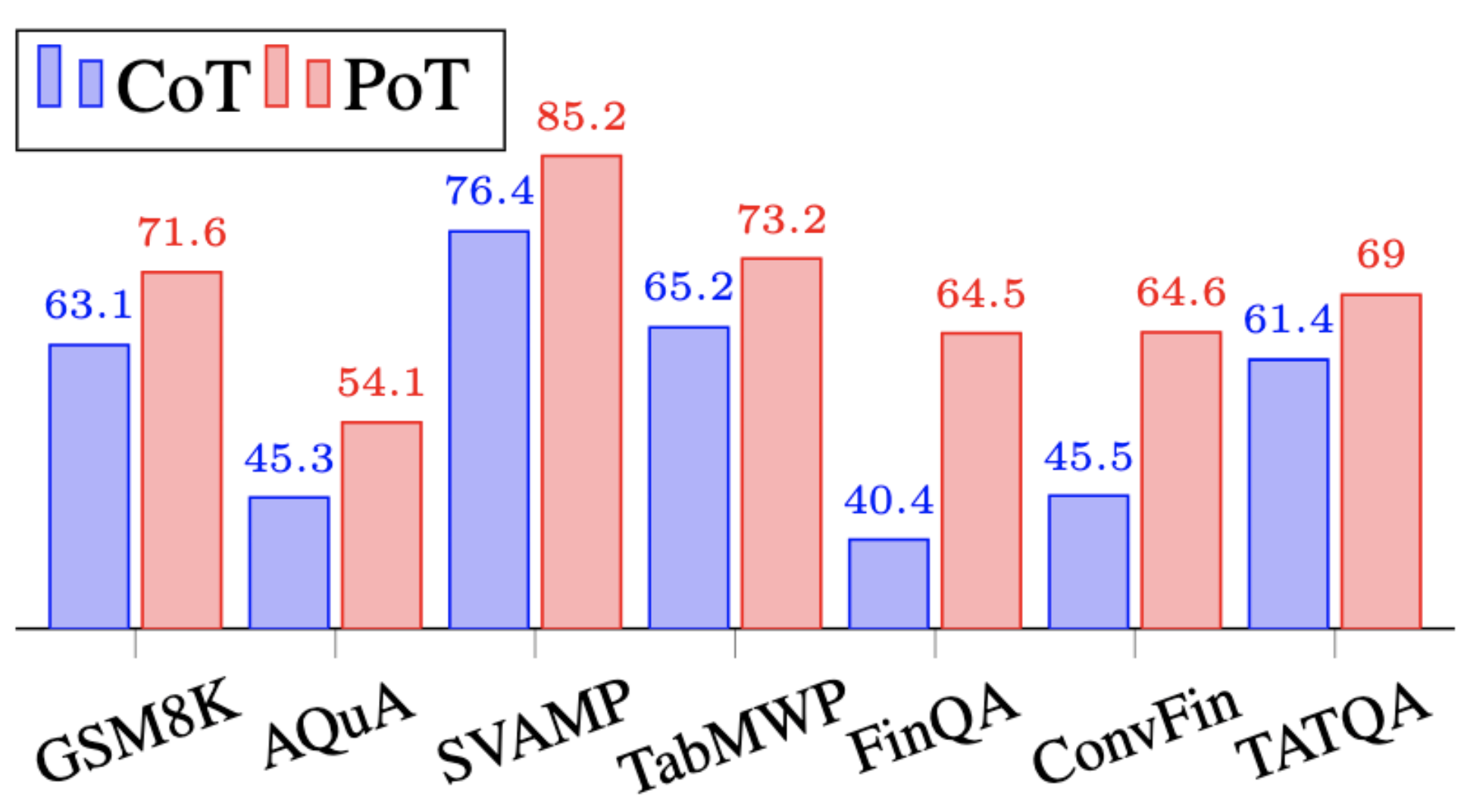 Few-Shot (SC) Results on Math Problem Dataset
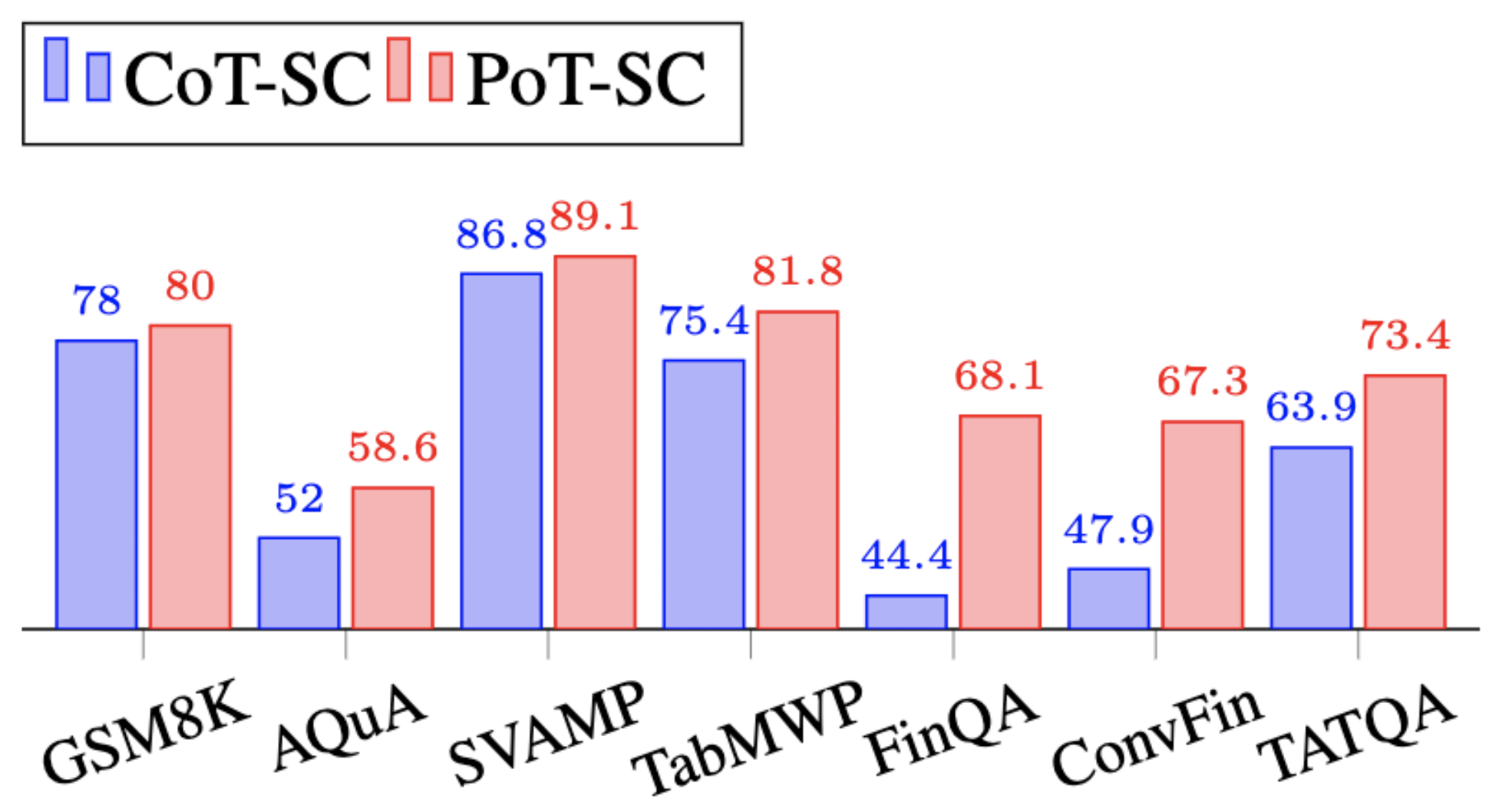 Zero-Shot Evaluation
Zero-Shot Results on Math Problem Dataset
Ablation Studies
Meaningful Binding
length = 50
fibonacci = np.zeros(length)
fibonacci[0] =0
fibonacci[1] = 1
for i in range(2, length):
    fibonacci[i] = fibonacci[i-1] + fibonacci[i-2]
return fibonacci[-1]
No Binding
x0 = 0 
x1 = 1
for _ in range(2, 50):
    tmp = x0 + x1
    x0 = x1
    x1 = tmp
return x1
Takeaways
Program-of-thoughts can disentangle the computation process from the reasoning process, where the computation is done via executor.

Such disentanglement can significantly boost the performance.

Program-of-Thoughts achieve state-of-the-art performance on all of the evaluated math QA datasets.
TheoremQA: A Theorem-driven Question Answering dataset
Wenhu Chen, Ming Yin, Max Ku, Elaine Wan, Xueguang Ma, Jianyu Xu, Tony Xia, Xinyi Wang, Pan Lu

https://arxiv.org/abs/2305.12524 (EMNLP 2023)
Existing Math Dataset
Error Analysis
E1: model does not even know the theorem
E2: model know the theorem, but use the wrong formula/algorithm
E3: model only makes minor calculation mistake
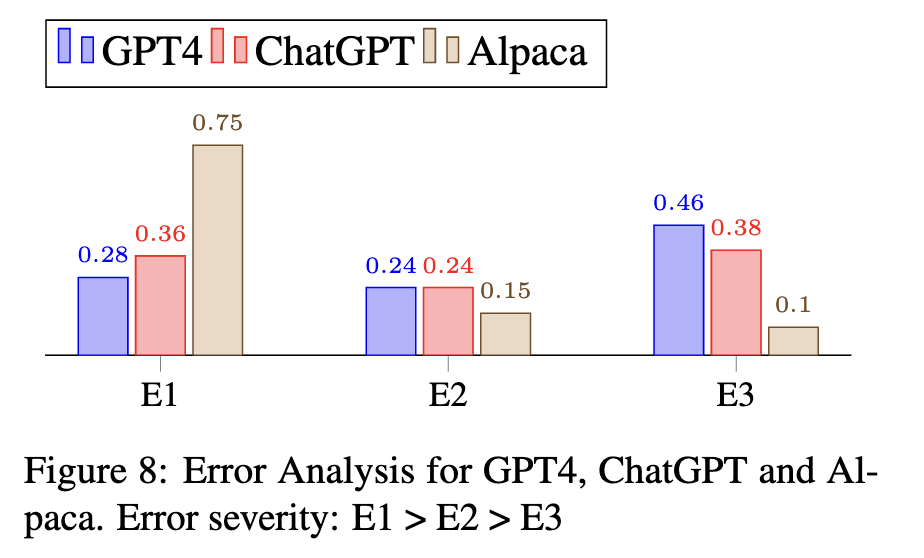 Performance of PoT w/ GPT-4
What’s Next?
GPT-4 with Program-of-Thoughts can further improve the performance of most datasets to 90%+ under zero-shot setting.

Does it mean we already solve math reasoning?
No, the caveat is that these datasets are grade-school math problems, which only requires simple arithmetic operations.
More complex computation like integration, or matrix multiplication is still not covered in these datasets.
We are working on collecting a more university-level science QA dataset to test LLMs’ capabilities to use theorems to solve problems.
More challenging Math Questions
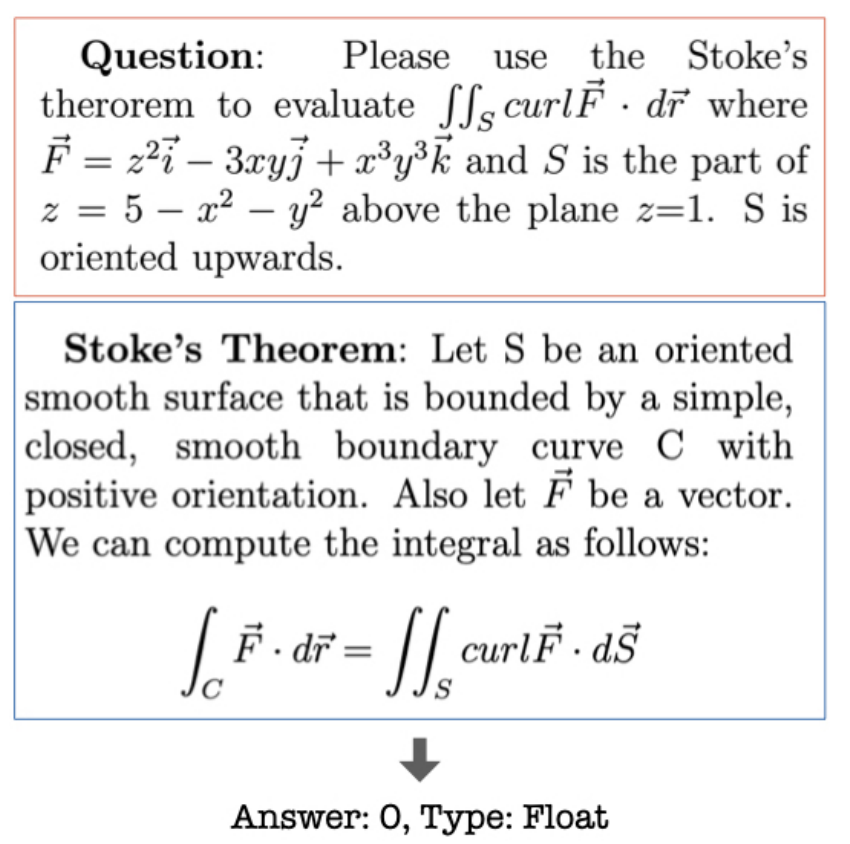 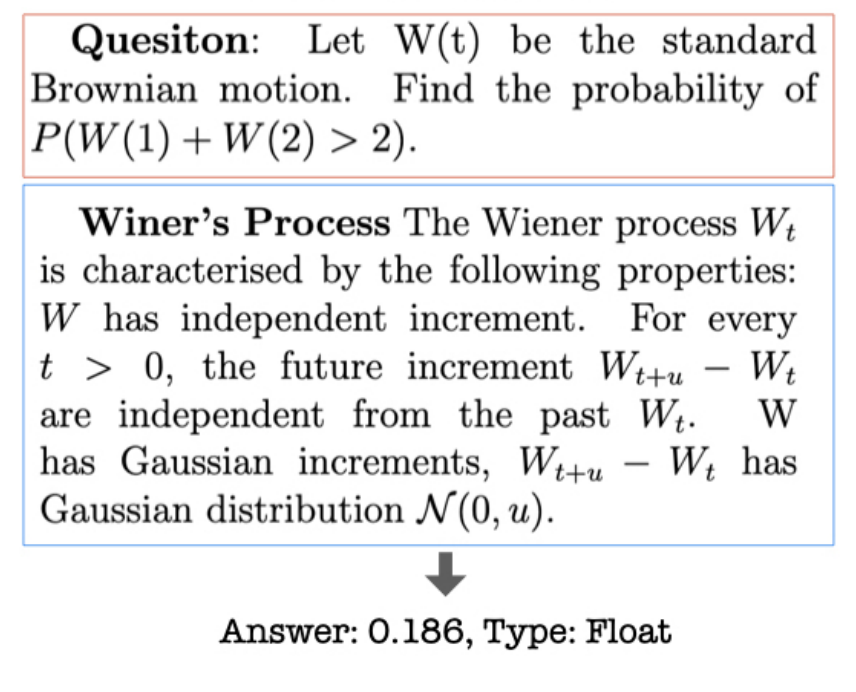 Question Annotation
Collecting Theorems
Prompting LLMs to enumerate theorems
Expert Complementing theorems

Theorem-driven Question Seeking
We feed the theorem as keyword to search the web to find related questions.
We search for related sections in textbooks to find questions

Answer Type
We consider the following answer types: number, list, bool, option
We will rewrite the question if it doesn’t fit into these types.
If the original question asks about “matrix”, we change to “trace of matrix”
Dataset Overview
We cover 800 questions
442 Math, 146 CS&EE, 131 Physics, 81 Finance
199 Math, 48 CS&EE, 52 Physics, 55 Finance theorem



Answer Distribution:
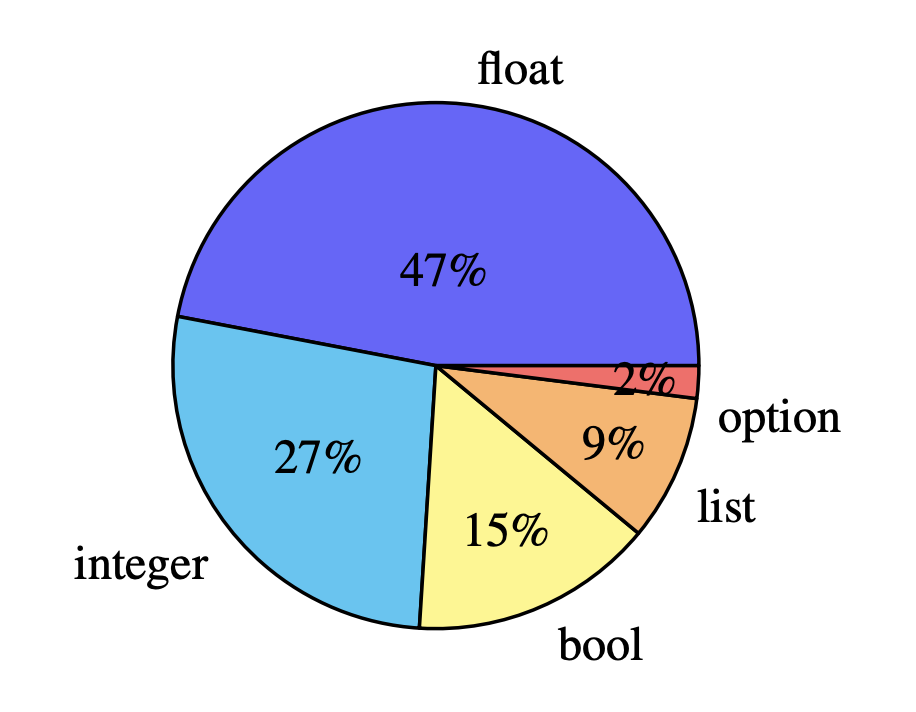 Theorem Overview
Method
Models
GPT-*, Claude, Alpaca/Vicuna/OpenAssistant/MOSS/StarChat/T5Coder+

Prompt
Chain of Thoughts Prompting
Few-shot for base models
Zero-shot for instruction-tuned models
Program of Thoughts: 
Few-shot for base models
Zero-shot for instruction-tuned models
Experimental Results
Executability of Programs (PoT)
We evaluate how much of the generated programs from different models are actually executable



Results:
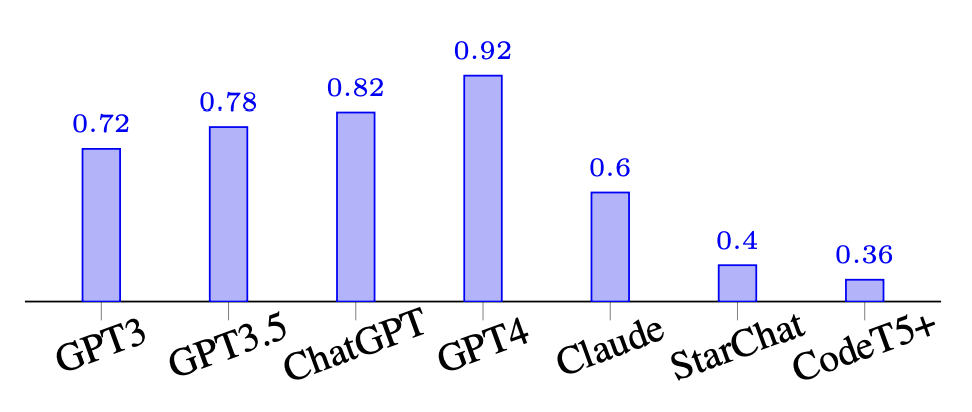 Case Studies
Multimodal Questions
Some questions require reading additional images as condition

We adopt the two strategies
We only provide the image caption as the input
We adopt visual-tuned LLM
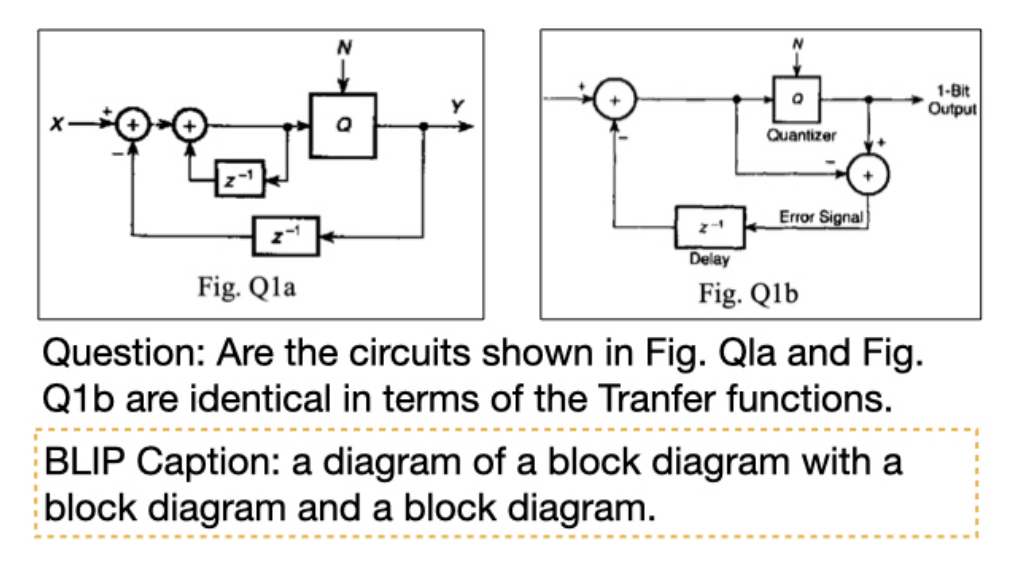 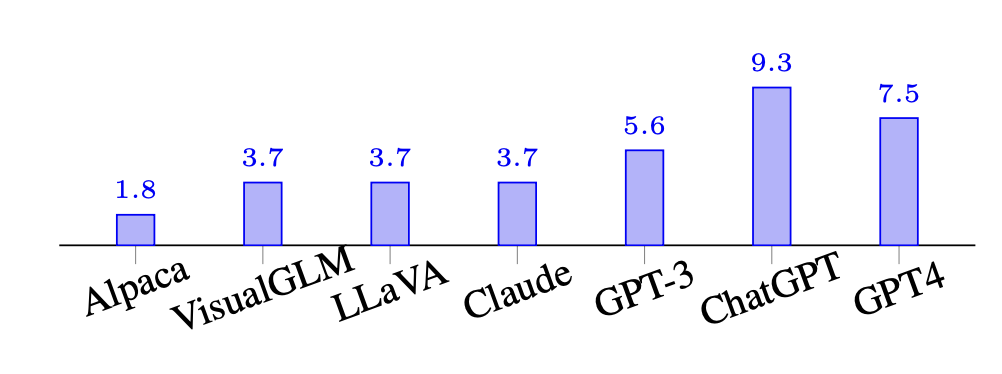 Takeaways
GPT-4 is very strong problem solver
50% of its errors are actually minor, which can be easily fixed

Program-of-Thoughts can significantly boost the performance by utilizing Python library as tools

There is a huge moat between GPT-3.5/4 and other models

The multimodal problems are really hard, model can only achieve 10% accuracy
MAmmoTH: Building Math Generalist Models through Hybrid Instruction Tuning
Xiang Yue*, Xingwei Qu, Ge Zhang, Yao Fu, Wenhao Huang, Huan Sun, Yu Su, Wenhu Chen*
https://arxiv.org/abs/2309.05653 (Manuscript)
Open-Sourced Models in MathQA
Open-sourced models are significantly lagging behind in chain-of-thought prompting.

Open-sourced models cannot even perform program-of-thought prompting.
Potential Solutions
MINERVA and Galactica
Continue pre-training on 100B+ tokens crawled from the open web containing enough math and science corpus.
Expensive and time-consuming.

Task-specific tuning
Continue training on a specific mathQA dataset like GSM/MATH to increase its performance on the given datasets.
Task specific and cannot generalize well.
Hybrid Instruction Tuning
Instruction tuning.
Compiling a reasonable amount of training set.
Diversified enough to help the model generalize to unseen tasks.
Computationally economical

Hybrid CoT & PoT
Combining both CoT and PoT rationale data
Assemble both rationale to activate models’ capability in both aspects
Hybrid Instruction Tuning
The trained model is capable to perform both PoT and CoT prompting
Hybrid Decoding
MAmmoTH uses PoT to generate program p
Execute p -> output
If output == None:
MAmmoTH uses CoT to generate rationale c
Extract answer from c, Return Answer
Else:
Return Answer
Training Dataset Analysis
Evaluation Dataset Analysis
Experimental Results (7B Scale Held-in)
Experimental Results (30B Scale Held-in)
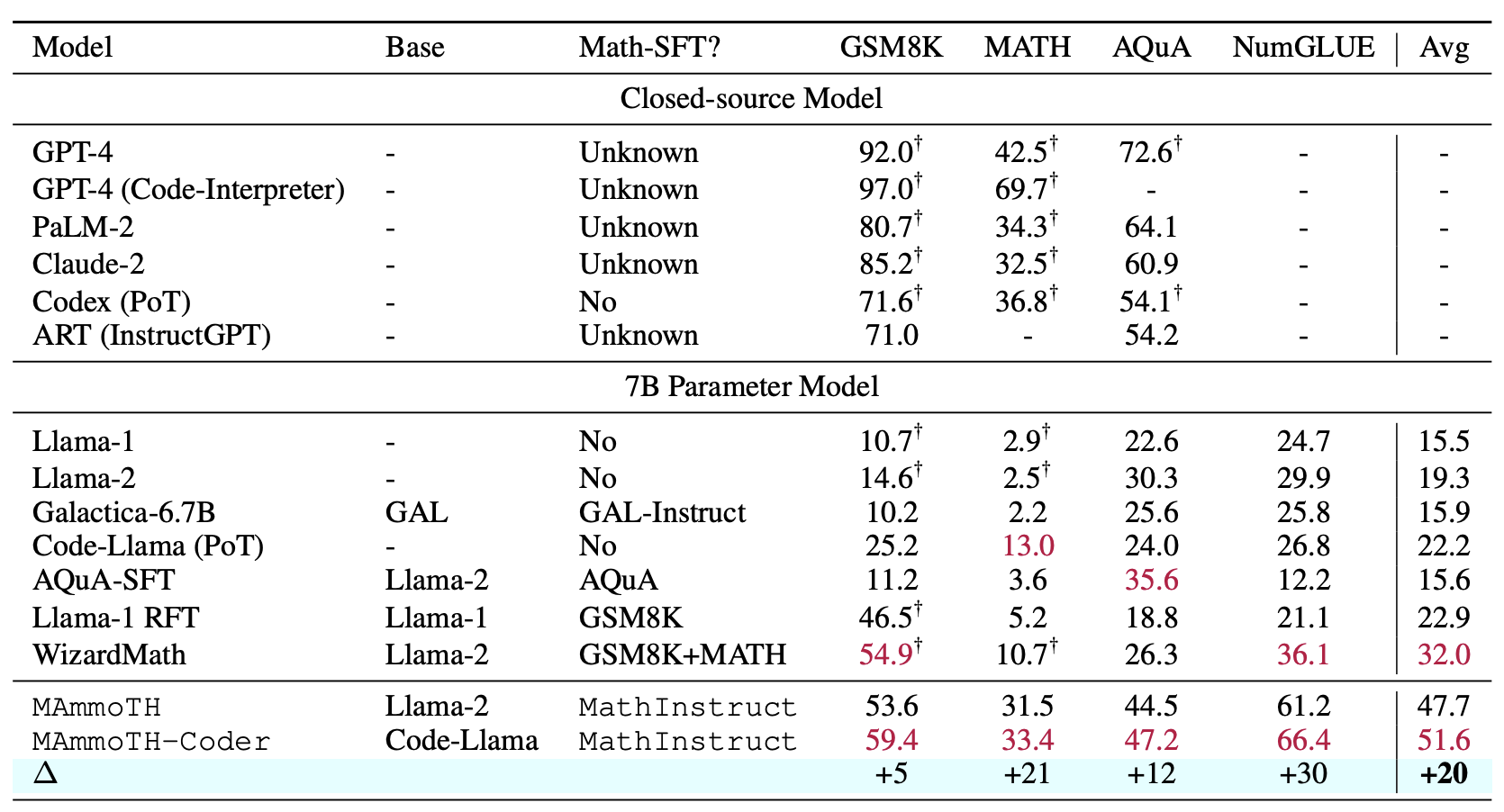 Experimental Results (7B Scale Held-out)
Experimental Results (30B Scale Held-out)
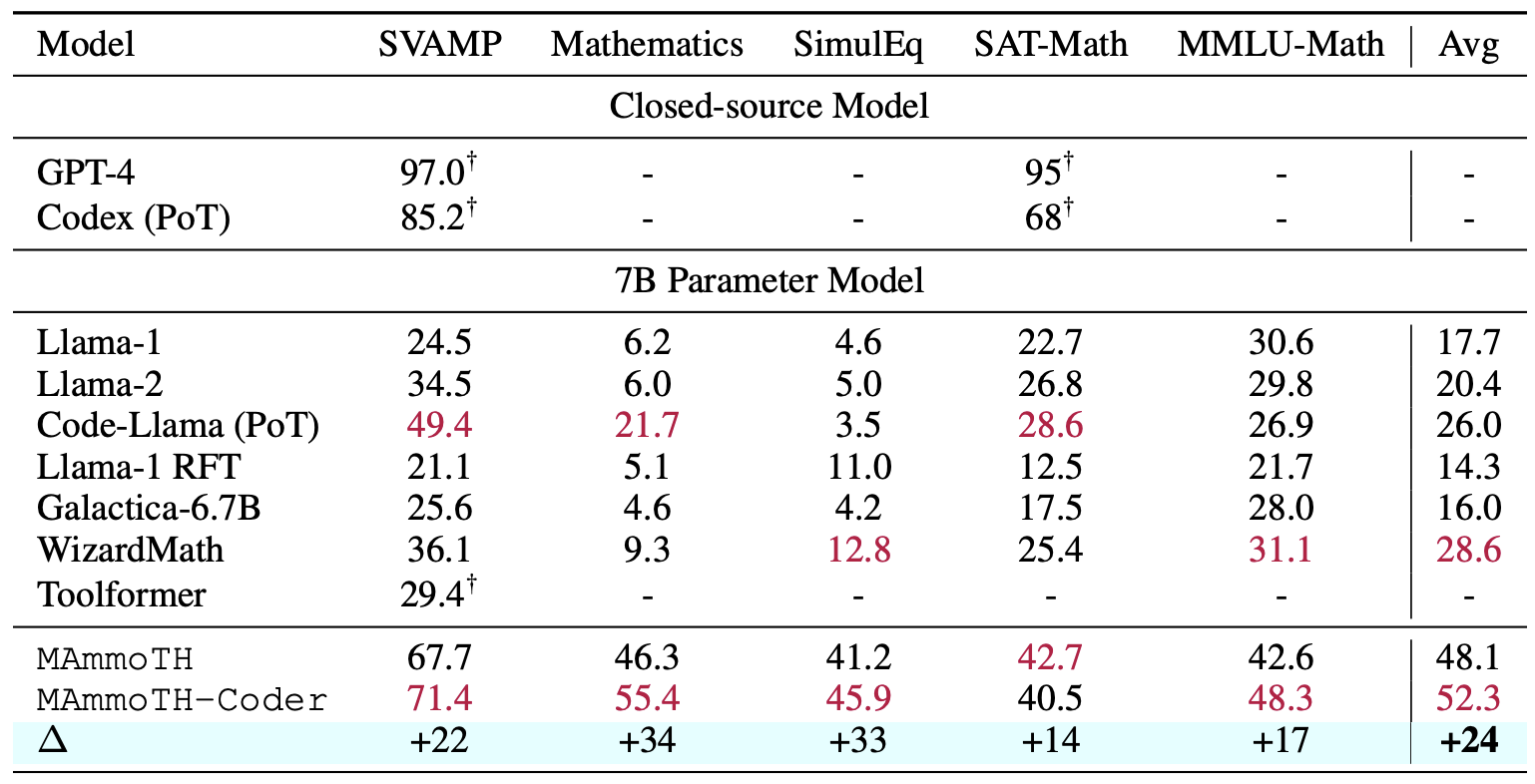 Ablation Study
Takeaways
Open-sourced models are actually very strong math problem solver, however, their problem-solving capability needs to be activated.

Open-sourced models can also do PoT prompting and achieve very strong performance on mathQA datasets

Hybrid CoT and PoT training can lead to mutual benefits. The performance can improve over CoT-only or PoT-only.
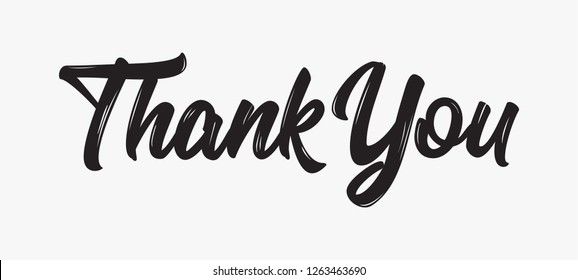